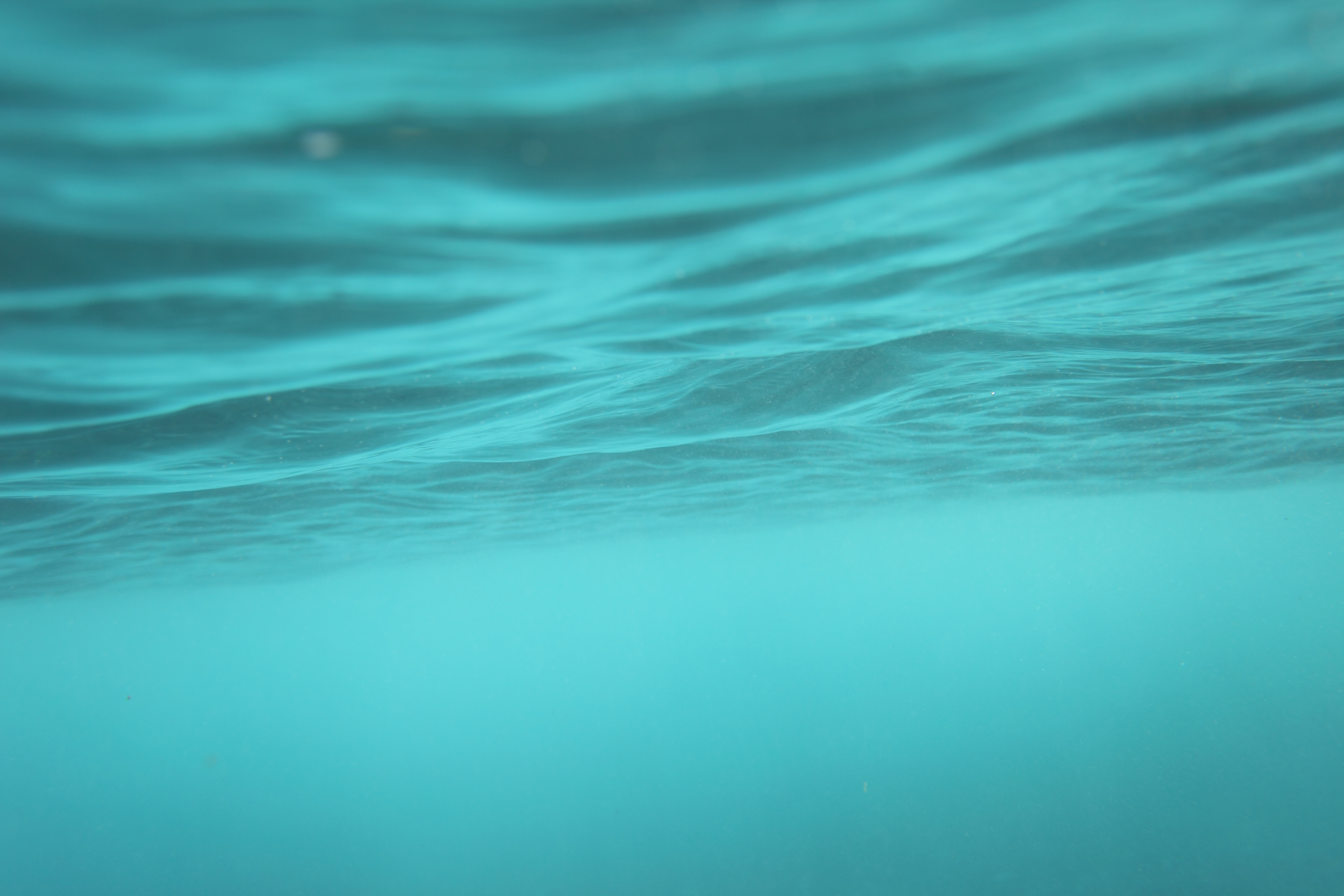 IODINE DEFICIENCY
Assist. Prof. Dr Hussein Al Naji
Iodine metabolism is influenced by physiologic and environmental factors, making assessment of thyroid status, and the need for supplementation, challenging.
ETIOLOGY
 Iodine deficiency can be a result of 
Deficient iodine intake.
Secondarily conditioned by a high intake of calcium, diets consisting largely of Brassica spp., or gross bacterial pollution of feedstuffs or drinking water. 
A continued intake of a low level of cyanogenetic glycosides (e.g., in white clover) is commonly associated with a high incidence of goitrous offspring.
4-	Linamarin, a glycoside in linseed meal, is the agent producing goiter in newborn lambs born from ewes fed the meal during pregnancy. 
5-	Presence of abundant pasture after unusually high rain fall and a “seasonal break” (marked increase in pasture growth in the weeks after end of summer) is associated with clinical iodine deficiency in newborn lambs.
6-	Goiter or hypothyroidism in newborn lambs occurs when pregnant ewes have a low iodine intake or ingest goitrogens.
PATHOGENESIS
1-	Iodine deficiency results in a decreased production of thyroxine and stimulation of the secretion of thyrotropic hormone by the pituitary gland.
2-	This commonly results in hyperplasia of thyroid tissue and a considerable enlargement of the gland. Most cases of goiter of the newborn are of this type. 
3-	The primary deficiency of thyroxine is responsible for the severe weakness and hair abnormality of the affected animals. 
4-	A hyperplastic goiter is highly vascular, and the gland can be felt to pulsate with the arterial pulse; a loud murmur may be audible over the gland.
5-	 Colloid goiter is less common in animals and probably represents an involutional stage after primary hyperplasia. 
6-	Other factors, particularly the ingestion of low levels of cyanide, exert their effects by inhibiting the metabolic activity of the thyroid epithelium and restricting the uptake of iodine. 
7-	Thiocyanates and sulfocyanates are formed during the process of detoxication of cyanide in the liver, and these substances have a pronounced depressing effect on iodine uptake by the thyroid.
CLINICAL FINDINGS 
Goiter is an unambiguous indicator of iodine deficiency in lambs and calves.
A high incidence of stillbirths and weak, newborn animals is the most common manifestation of iodine deficiency.
 Partial or complete alopecia and palpable enlargement of the thyroid gland.
In cattle
The incidence of thyroid enlargement in adults is much lower than in horses, and the cardinal manifestations are gross enlargement of the thyroid gland and weakness in newborn calves. 
In some instances, the thyroid gland is sufficiently large to cause obstruction to respiration. Affected calves have a thick neck and appear to be suffocating. 
Lethargy, weakness, and difficulty in consuming colostrum are common.
Adult sheep 
 Iodine-deficient areas can show a high incidence of thyroid enlargement, but are clinically normal in other respects. 
Newborn lambs manifest weakness, extensive alopecia, and palpable, if not visible, enlargement of the thyroid glands.
Clinical pathology
 Serum total iodine concentration. 
Necropsy findings
 Thyroid enlargement, alopecia, myxedema. 
Diagnostic confirmation Goiter and iodine deficiency. 
Differential diagnosis 
1-	 Weak-calf syndrome 
2-	Diseases caused Abortion.
3-	 Congenital defects.
4-	 Hypothyroidism
Treatment 
During an outbreak, oral administration of 280 mg/head potassium iodide to pregnant ewes and provision of iodized salt licks.
 Lambs with goiter can be administered 20 mg potassium iodide per os, once. Control Ensure adequate dietary intake of iodine in pregnant animals.
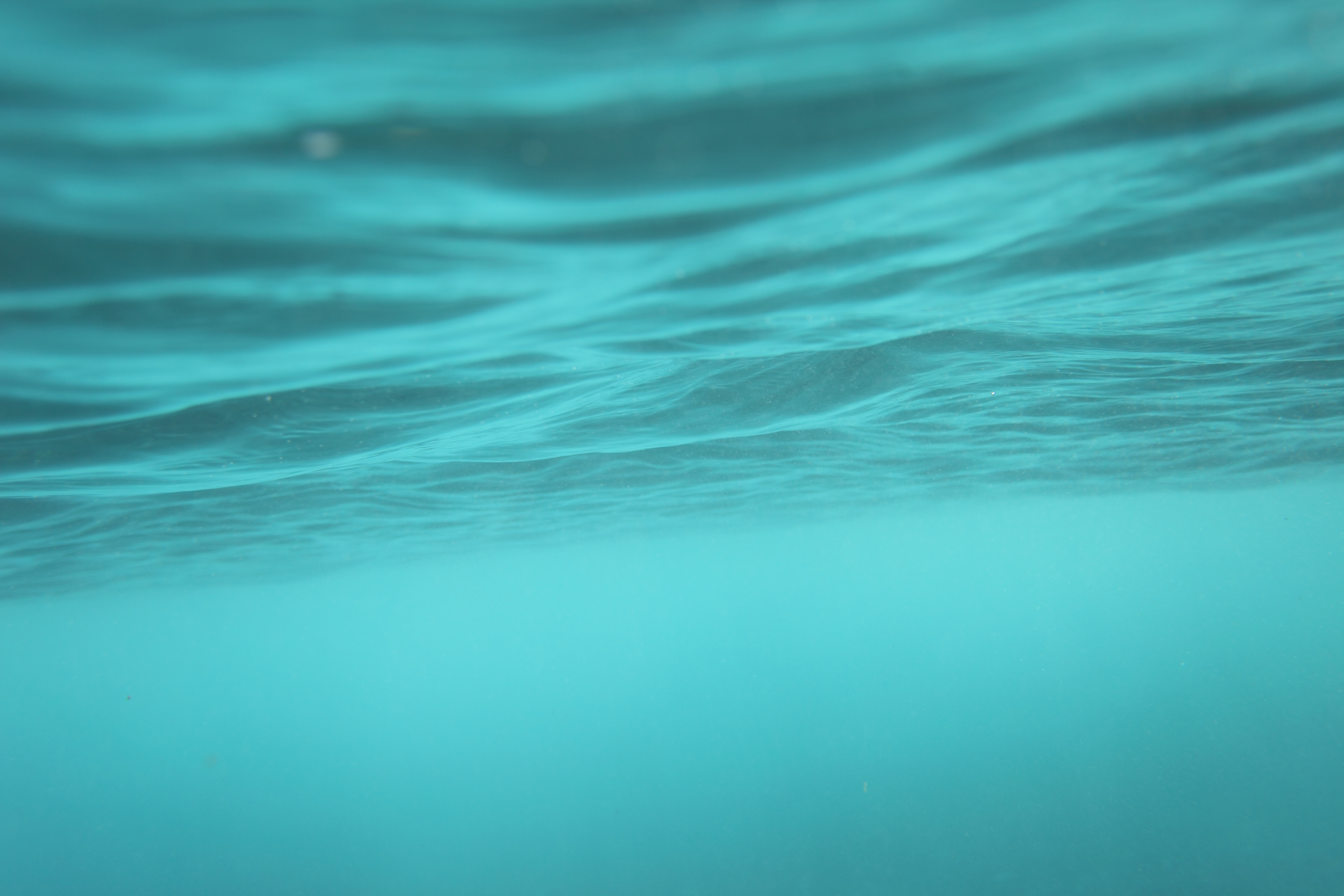 Thank you